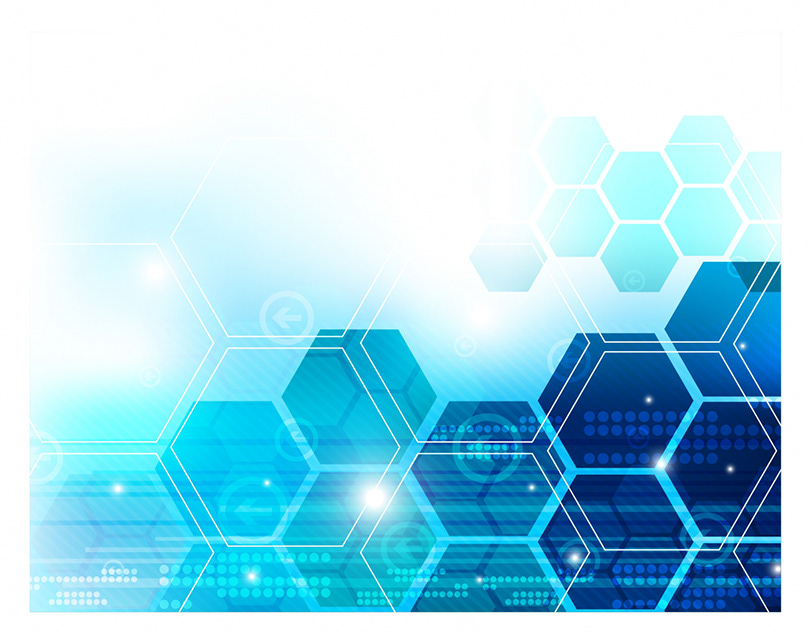 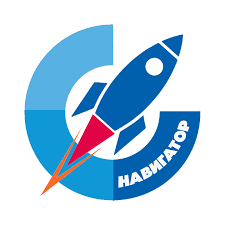 МБОУ «Бердигестяхская СОШ с УИОП им.А.Осипова» МР «Горный улус»
Модель ЦРК «Навигация  К»  в сельской школе: навыки XXI века 
(on-line кейсы)
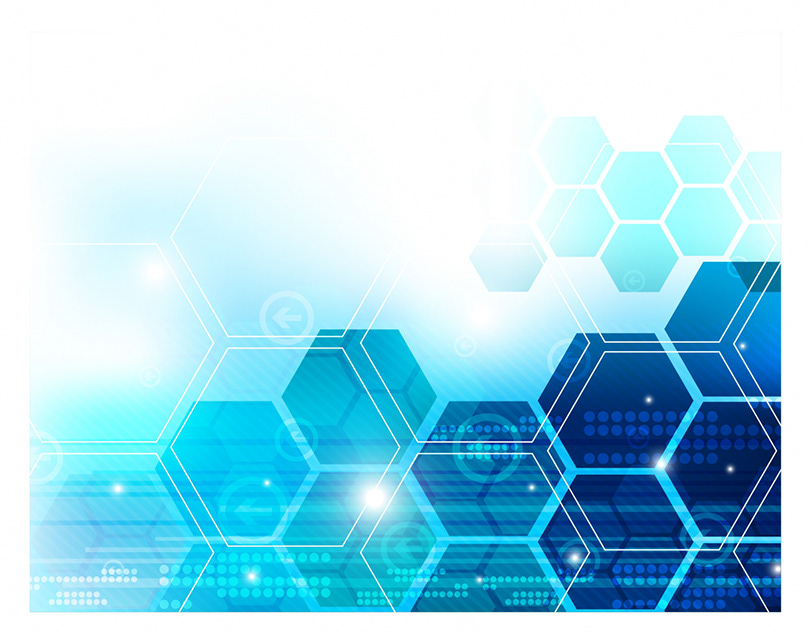 Перечень созданных продуктов
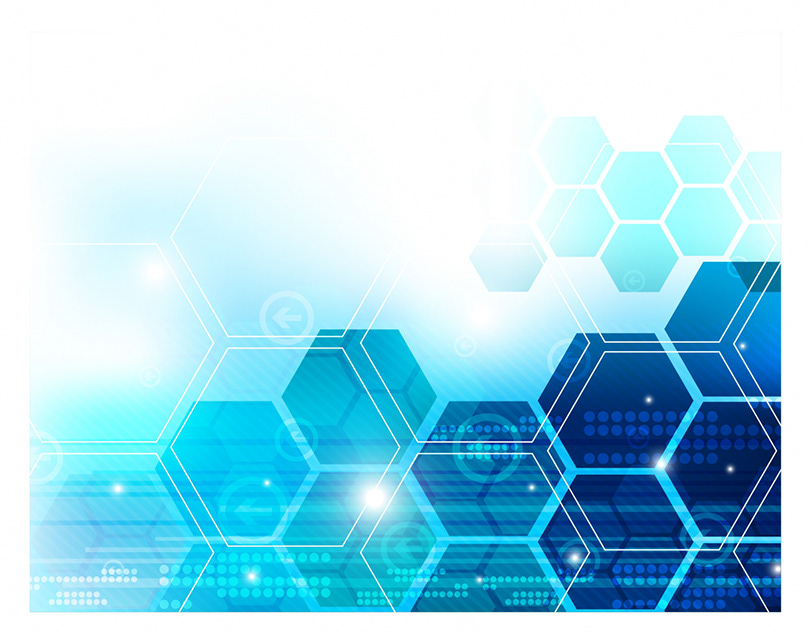 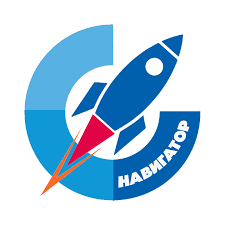 Площадки  ЦРК «Навигация К»
Стажировочная площадка для учителей «Цифровой эксперт»
Центр развития компетенций «НАВИГАТОР»
PRO MASTER
Навигация  4К
Живая цифра
Кибергигиена
Навигатор - Sight
Мониторинг-центр
Педагогическая навигация
Горизонт
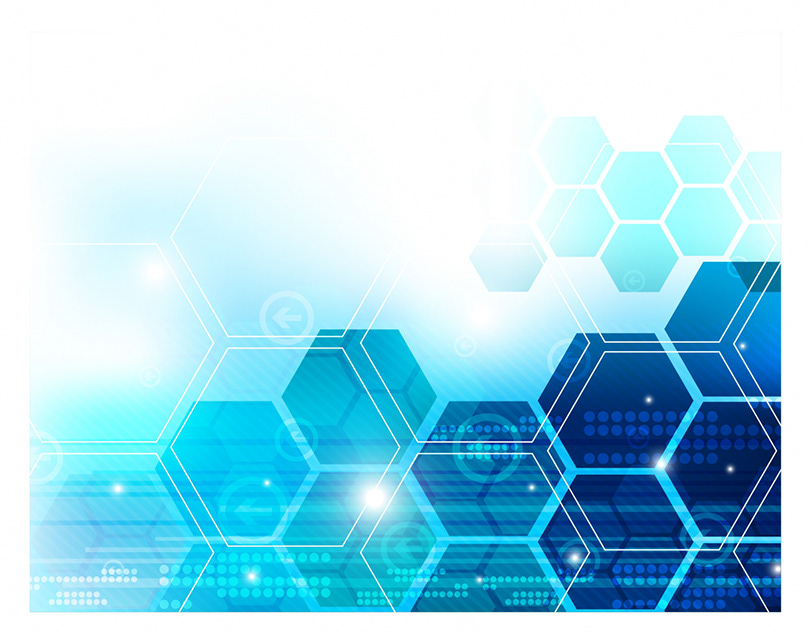 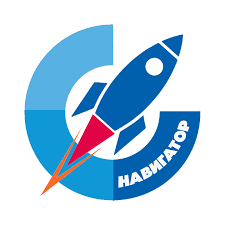 «Цифровой эксперт»
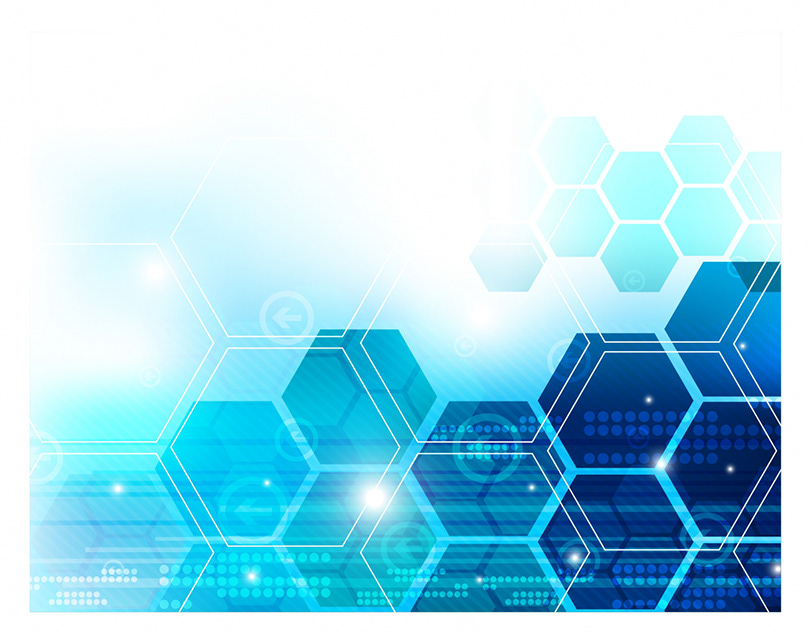 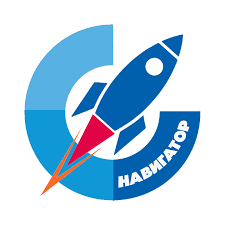 «PRO MASTER»
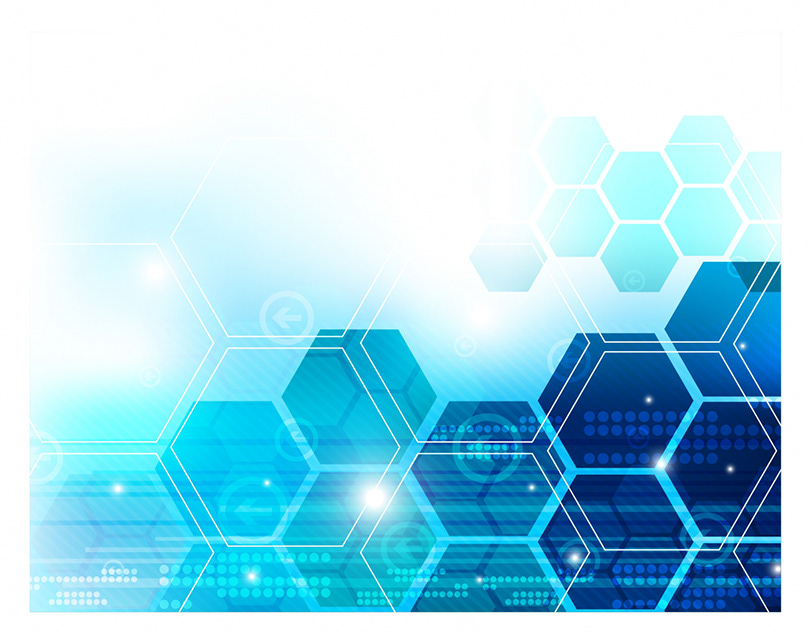 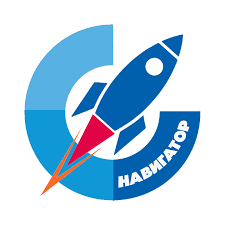 «Навигация 4К»
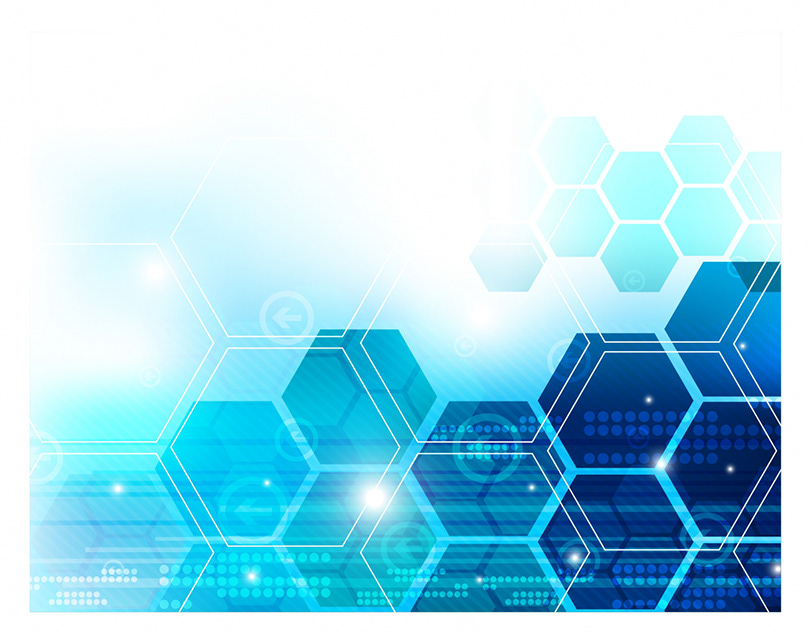 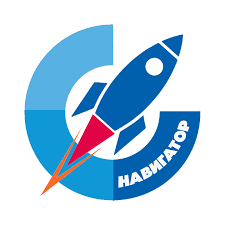 «Кибергигиена»
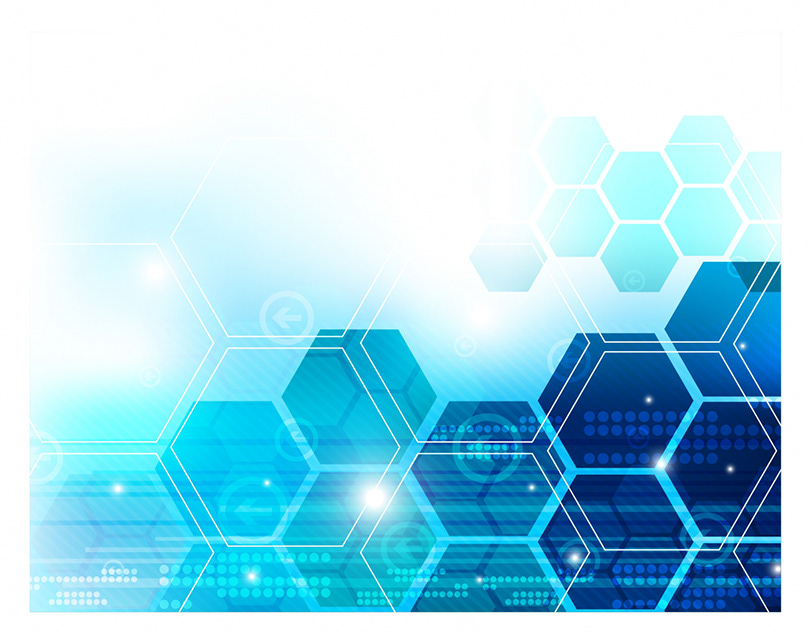 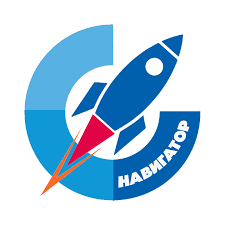 «Горизонт»
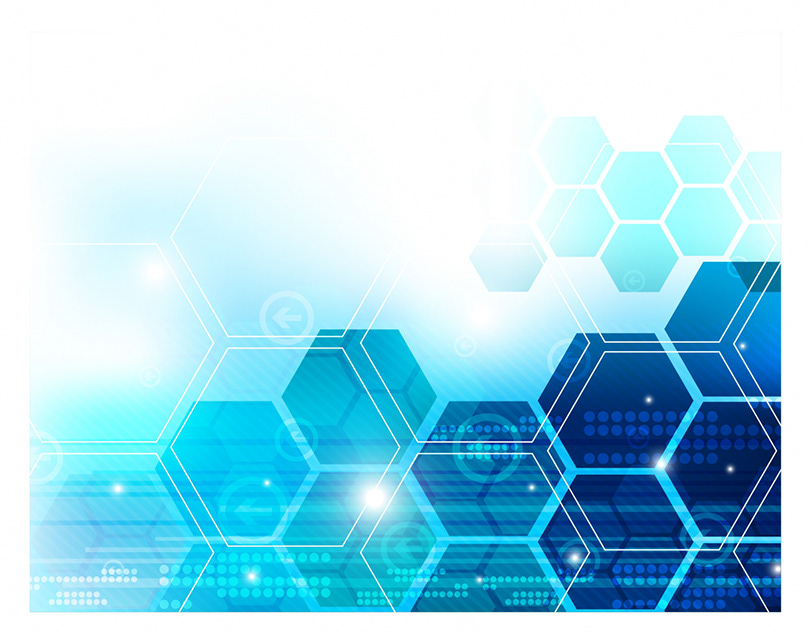 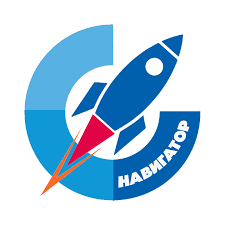 «Живая цифра»
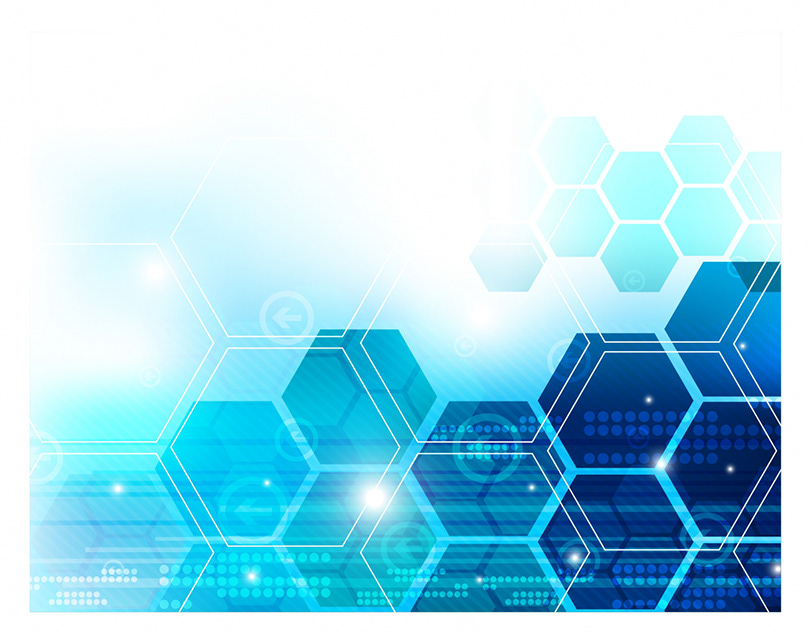 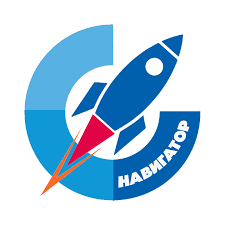 «Навигатор Sight»
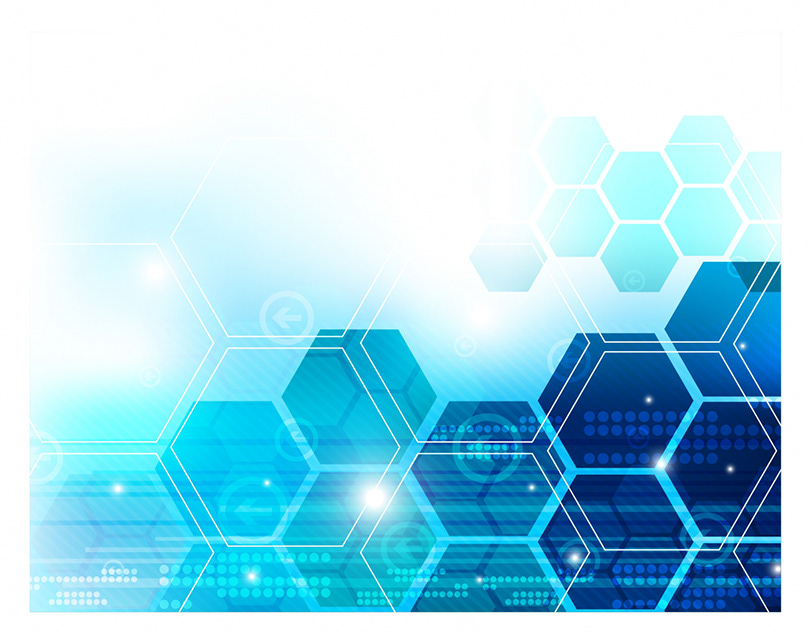 «Мониторинг-центр»
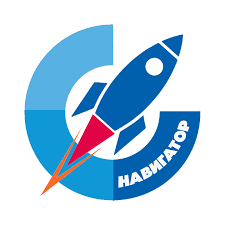 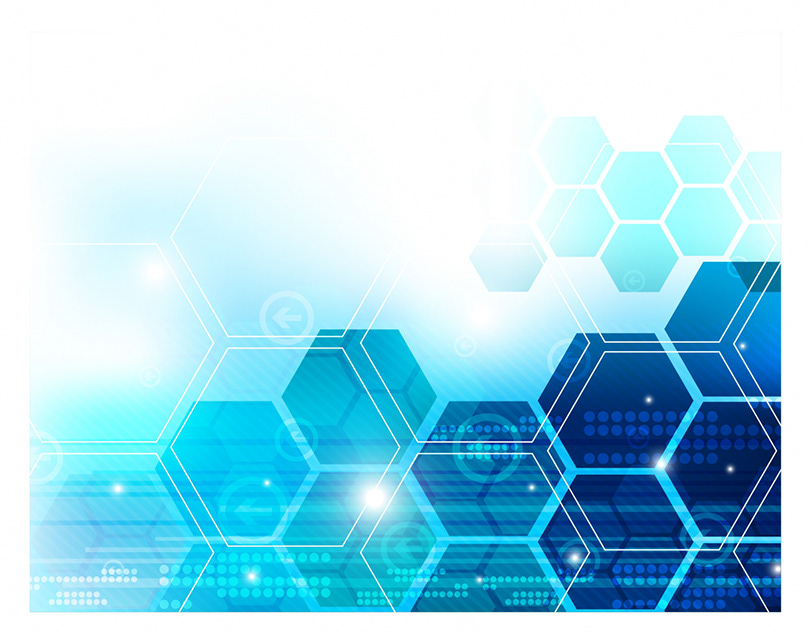 «Педагогическая навигация»
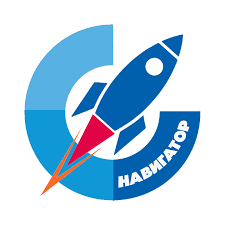 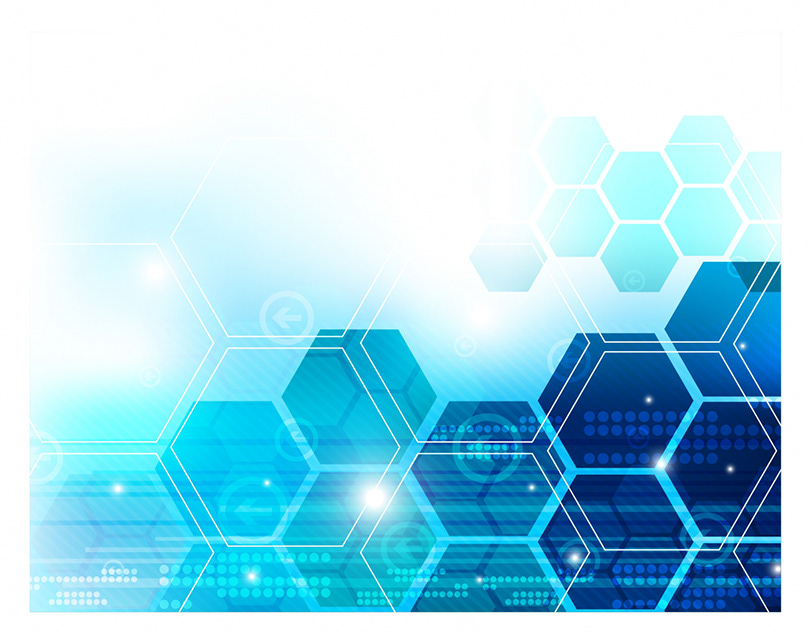 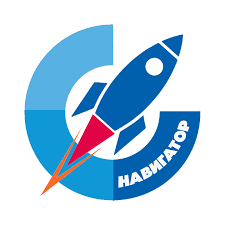 Использованные источники финансирования
Источники финансирования реализации проекта:
Участие   на федеральных грантовых конкурсах;
Добровольное пожертвование физических лиц.
Всего бюджет проекта составил 8 млн. рублей.
Приказ  Министра образования РФ от 5 июля 2019г.№359
Об утверждении перечней юридических лиц – победителей конкурсного отбора в 2019г. Из федерального бюджета грантов в форме субсидий в реализации федерального проекта «Кадры для цифровой экономики» гос. Программы РФ «Развитие образование».
Приказ Министра образования РФ от 1 апреля 2020 г. №154
О победителях конкурсного отбора в рамках реализации мероприятия «Создание и поддержка функционирования  организаций дополнительного образования детских объединений на базе школ для углубленного изучения математики и информатики »
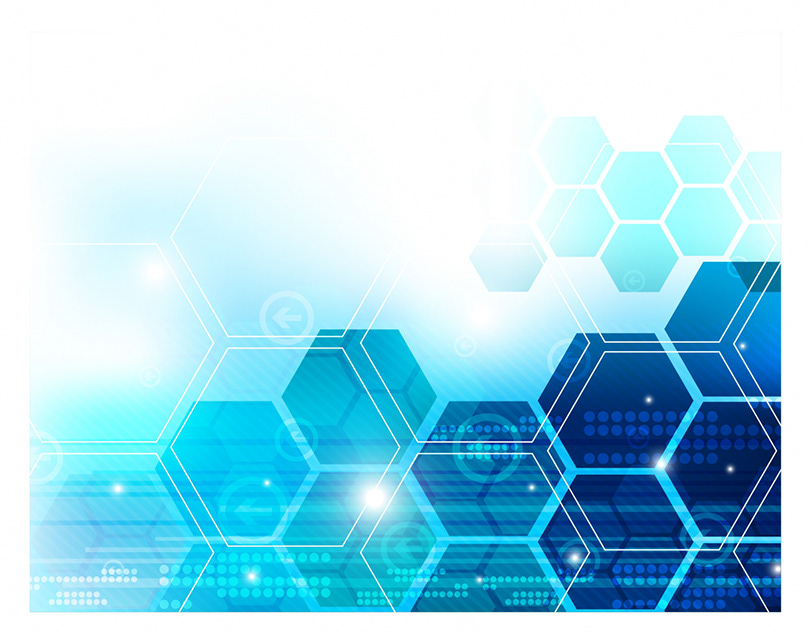 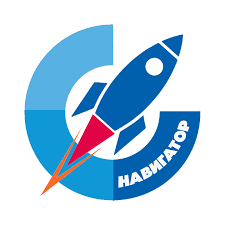 Задачи проекта
Поддержать  инновации проекта «Навигация К»,    направленных на реализацию федерального проекта «Кадры для цифровой экономики» национальной программы «Цифровая экономика»;
Развивать soft-компетенции, hard-компетенции, 4К-компетенции у обучающихся посредством предоставления образовательных услуг с использованием технологий развивающего, проектного обучения,  геймификации, дизайн-мышления, кейсовой и форсайт-технологий.
Разработать SCRUM (скрам) методологию и систему сопровождения проектной, развивающей  технологии  и образовательных программ развития soft, hard 4К компетенций у обучающихся в сотрудничестве с ИМИ ФГАУ ВО «СФВУ им. М.Аммосова», Коллежда инфраструктурных технологий, ГБУ ВО «АГИКИ»,ООО ЦПО «Статус» фирмы «1С»,ООО «Алгоритмика» ПОУ «Якутский торгово-экономический колледж потебительской кооперации им. К.О.Гаврилова», группа компаний «Ин Энерджи», ГБПОУ «Покровский колледж», Ассоциация спортивных авиароботов г. Сеула Республики Южная Корея, кванториума МБОУ ДО «Дворец детского творчества».
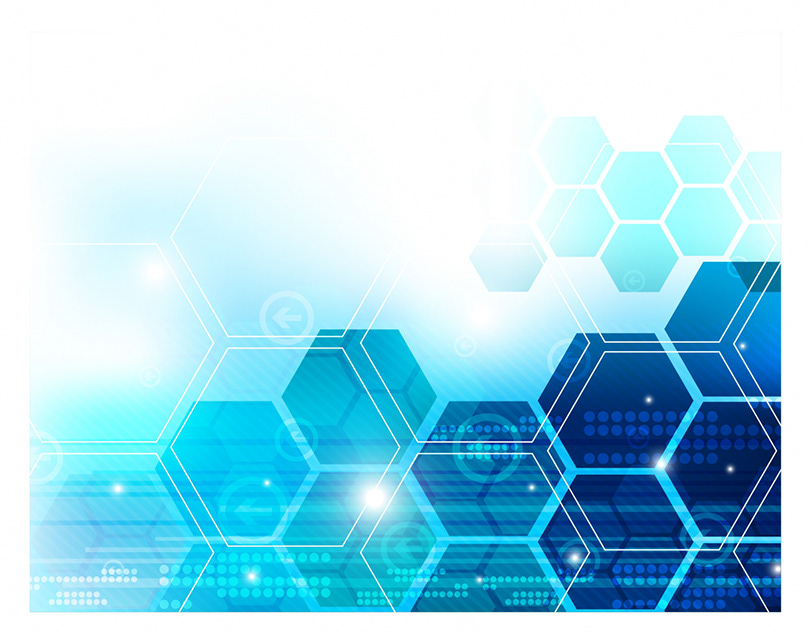 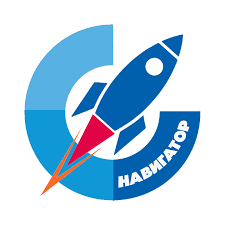 Полученные результаты
В ходе инновационной работы достигнуты такие результаты как :
- обеспечение нового содержания преподавания предметной области «Технология», углубленное изучение  предметов  «Информатика», «Математика», «География» введены новые образовательные курсы,  обновляющие содержания предметных областей: «Геоинформационные технологии», «Дистанционное зондирование Земли», «Разработка приложений виртуальной и дополненной реальности: 3 D моделирование и программирование», «Промышленный дизайн», «Основы программирования на языке Python на примере программирования беспилотного летательного аппарата», «Дискретная  математика», образовательная программа  ООО «Алгоритмика»  и др.
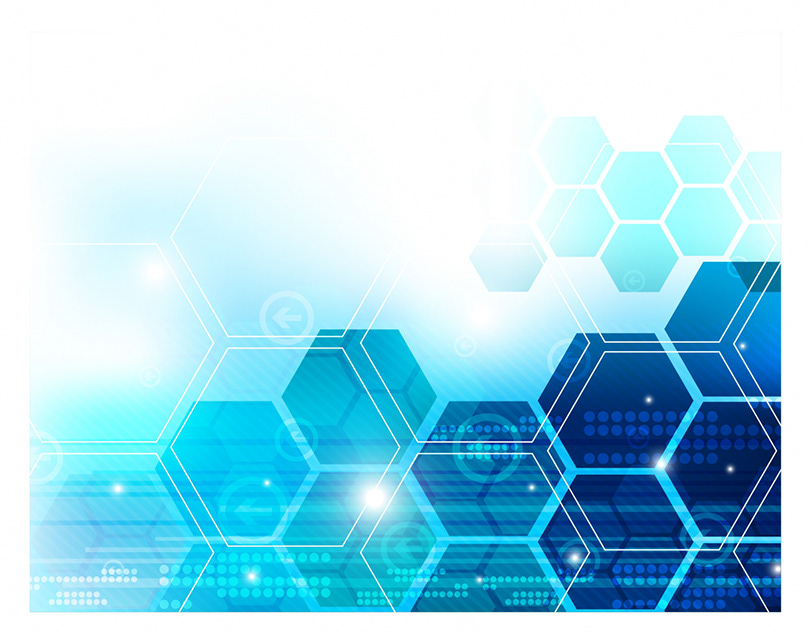 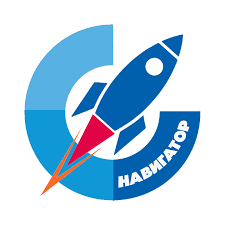 Новое содержание образования
Новое качество образования для каждого включает следующие этапы:
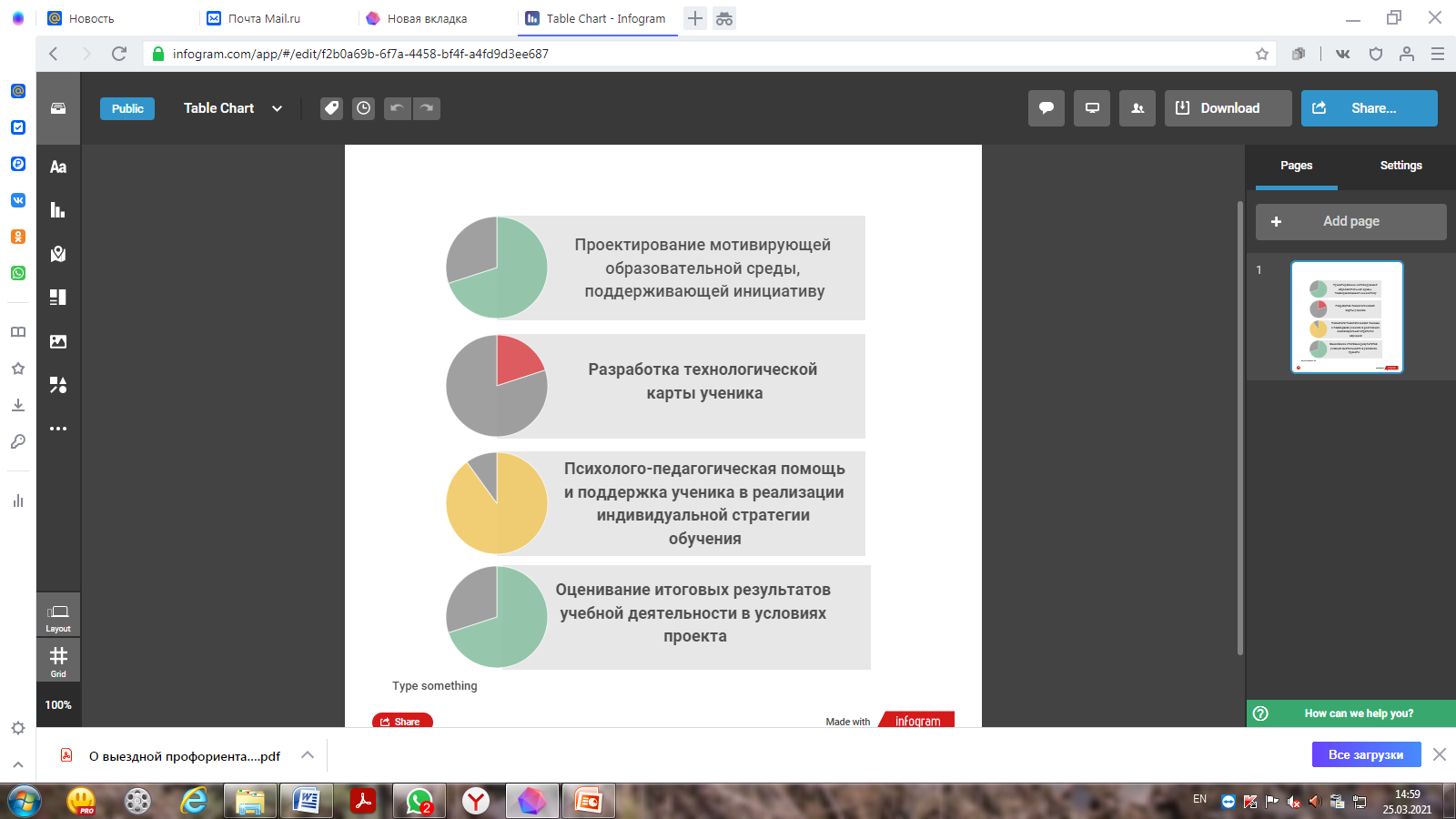 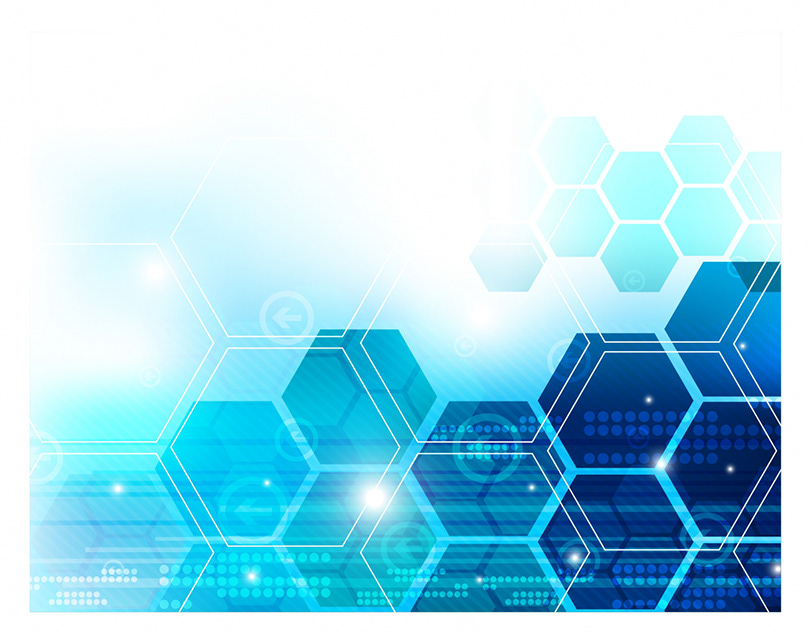 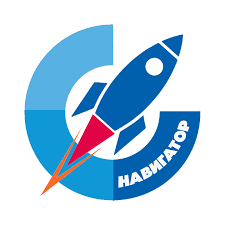 Для формирования информационно – образовательной среды  для   проекта  созданы следующие условия:
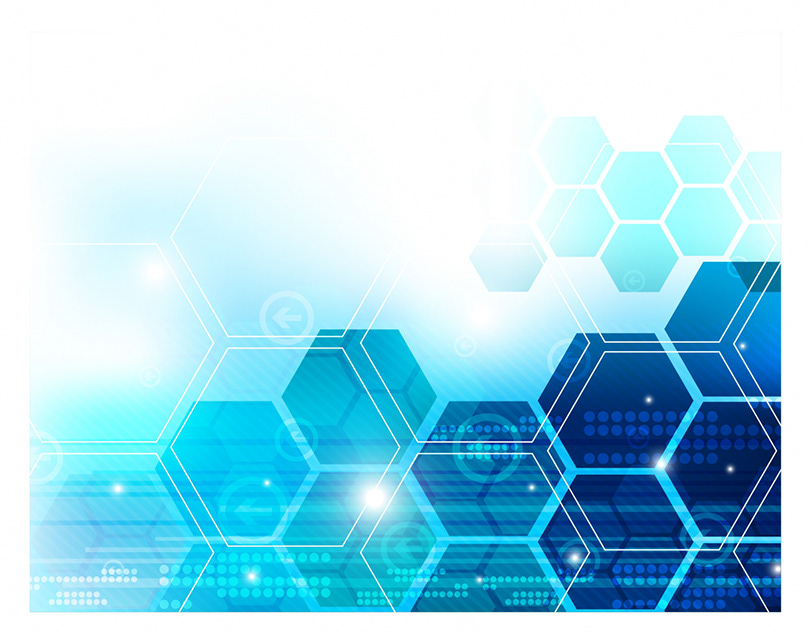 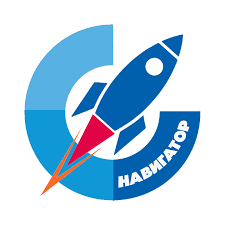 Для формирования информационно – образовательной среды  для   проекта  созданы следующие условия:
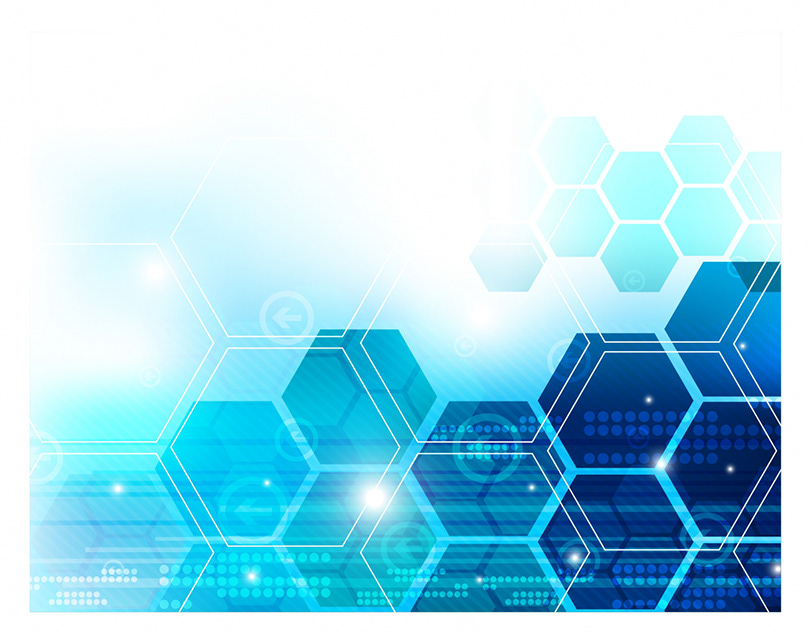 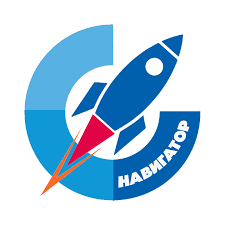 Новые формы деятельности через проект «Навигация К»
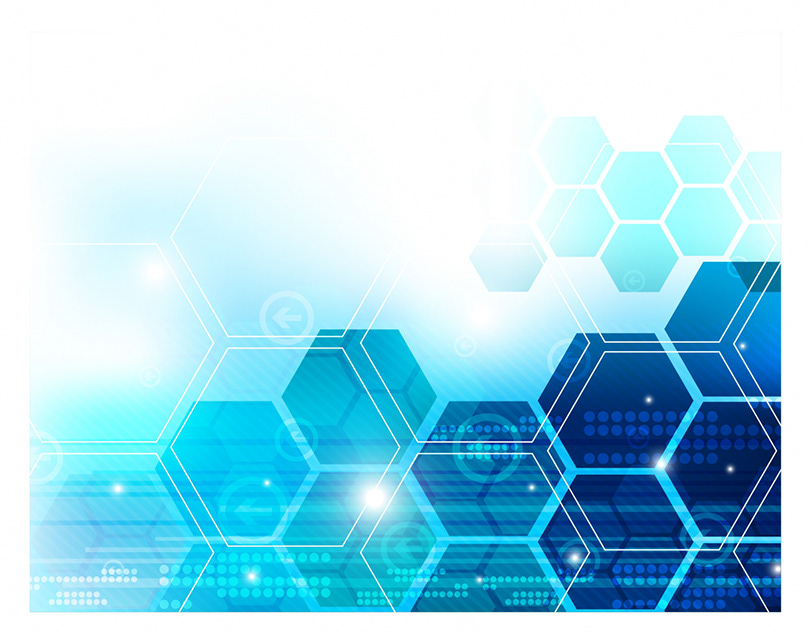 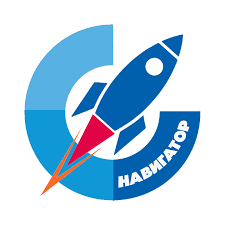 Образовательная программа проекта «Навигация  К» предлагает следующие направления для обеспечения развития потенциала обучающихся.
Начальное общее образование.
Цель: создание образовательной среды позволяющая приобрести компетенции для развития проектной и исследовательской деятельности.
Направления образования:
Применение ИКТ при изучении предметных областей «Математика», «Раннее информатика»: набор текста, анимация, видеосьемка, поиск информации в сети Интернет.
Освоение в рамках предметных областей «Математика и ранняя информатика» основ  логики и программирования для виртуальных сред и моделей.
Проектирование и изготовление самодельных приборов и устройств для проведения учебных исследований, сбора и анализа данных при изучении учебного предмета «Окружающий мир» .
Компьютерная грамотность и цифровое творчество
Организуются выезды учащихся на соревнования по робототехнике и легоконструированию.
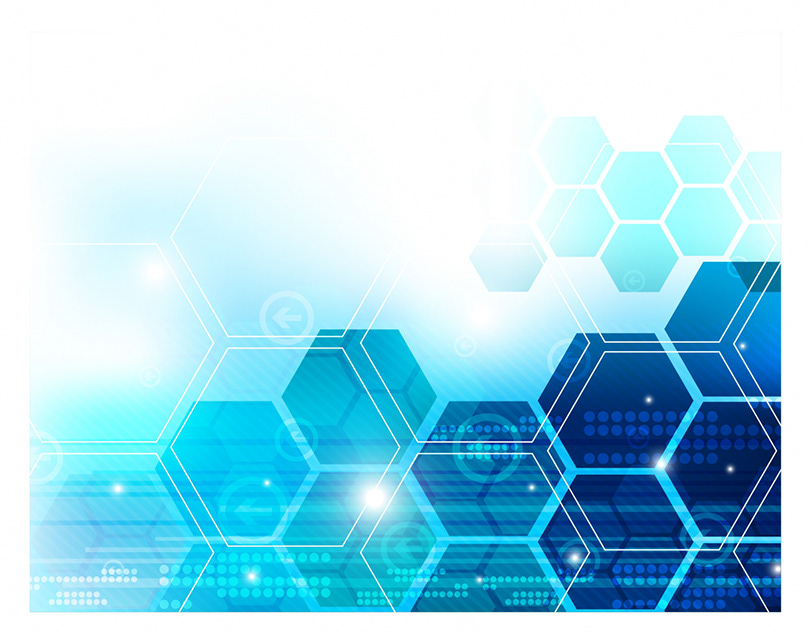 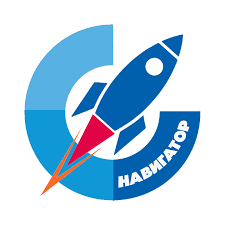 Образовательная программа проекта «Навигация К» предлагает следующие направления для обеспечения развития потенциала обучающихся.
Основное   общее образование
Цель: Создание учебных моделей реальных и виртуальных, которые стимулируют интерес и облегчает освоение учебных предметов.
Направления:
Креативное программирование
Курс программирование Python Start
Аэрокосмическое моделирование
Курс геоинформационной технологии
Формирование универсальных учебных действий: освоение проектной деятельности как способа преобразования реальности в соответствии с поставленной задачей, новых решений проблемы.
Формирование ключевых компетенций: информационной, коммуникативной, навыков командной работы и сотрудничества, инициативности, гибкости мышления.
Освоение технологии  3Д - моделирования, прототипирования, технологии цифрового производства в области обработки материалов, (станки с числовым программным управлением и лазерной обработкой), робототехника, управление беспилотными летательными аппаратами, языки программирования, геоинформационные технологии, промышленный дизайн, разработка VR приложений,  IT – Хакатон.
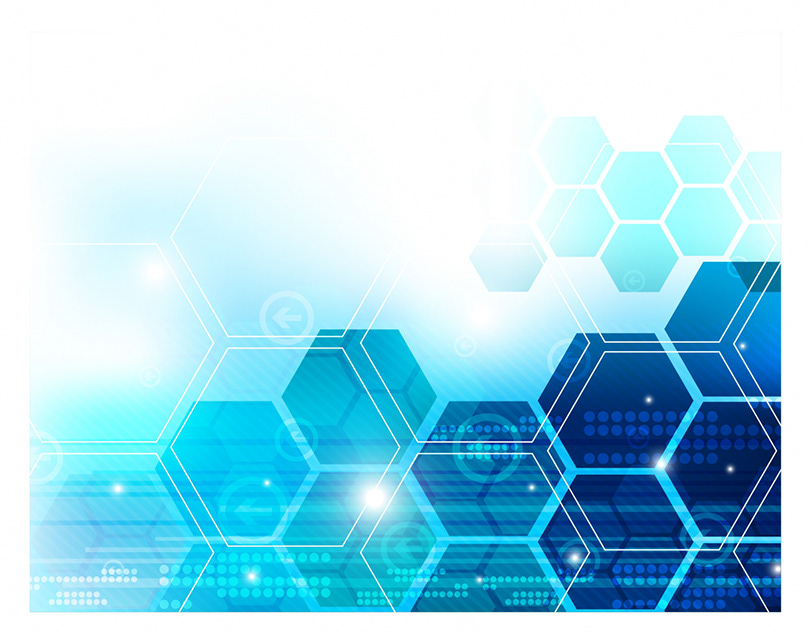 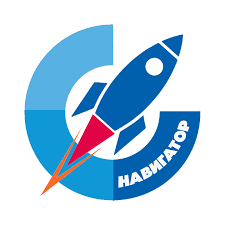 Образовательная программа проекта «Навигация К » предлагает следующие направления для обеспечения развития потенциала обучающихся.
Среднее  общее образование
Цель: Предоставить возможность обучающимся одновременно с получением среднего общего образования освоить отдельные модули среднего профессионального образования и высшего образования с учетом профиля обучения по выбранным ими профессиями,  с использованием инфраструктуры организаций среднего профессионального образования и высшего образования.
Проведение научно-практических исследований и формирование интегративных навыков по предметным областям «Математика», «Информатика», «География».
Управление проектами  и формирование цифровых навыков по предметным областям «Математика», «Информатика».
Курс программирования Python Pro
Курс дискретной математики
Дистанционное зондирование Земли
Организация  производственных практик на базе IT технопарка РС (Я),  кванториума  г. Якутска, профессиональных проб на производственных предприятиях ЦПО ООО «Статус», ООО «Ин Энерджи».
Освоение основ технологического предпринимательства, разработка мобильных приложений, основ инженерной графики и дизайна.
Презентация опыта через участия на конкурсах, олимпиадах по предметным областям, математика, информатика.
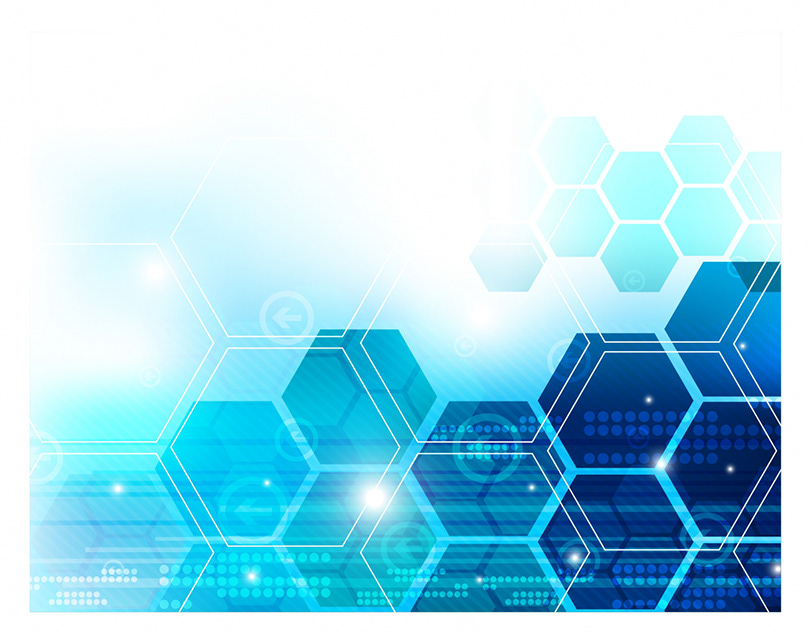 Уточнены следующие задачи реализации проекта ЦРК «авигатор»:
Уточнены следующие задачи реализации проекта ЦРК «Навигация К»:
1. Формирование нормативно-правой базы  регламентирующее деятельность ЦРК:
- Разработка должностных обязанностей педагогов  внеурочной деятельности, учителей информатики  с расширением должностных  обязанностей в связи введением новых образовательных программ «Робототехника», «3D моделирование», «программирование беспилотных летательных аппаратов», «программирование станков с ЧПУ» которые требуют обновления инструкций по технике безопасности.
- Разработка должностных обязанностей учителей «математики», «информатики», «географии», «технологии» в условиях работы в образовательной сети.
- Разработка должностных обязанностей педагога тьютора , привлеченного в работе со школами с низкими образовательными результатами.
- Внесение предложений в нормативно-правовой акт «Квалификационные требования и должностные обязанности работников общего образования».
2.Разработка образовательных программ краткосрочных курсов повышения квалификации педагогических кадров по формированию базовых компетенций у учащихся по предметам «Дистанционное зондирование Земли», «программирование Лего-роботов», «программирование БПЛА», «программирование станков с ЧПУ», «Программирование на языке Python », «3 D моделирование», «VR/AR технологии», «CanSat технологии» на основе тьюториальной модели повышения квалификации на базе ЦРК «Навигатор» и новым информационным технологиям.
4.Апробация модели  организации службы педагогической навигации, тьюторского сопровождение обучающихся на платформе IT.
5. Апробация механизмов общественной оценки качества образования и управления образованием через электронную систему.
6. Апробация модели управления качеством образования.
6.Распространение и  ретрансляция лучшего опыта педагогов ЦРК к школам с низкими образовательными результатами.
7. Апробация модели стажировочной площадки для учителей по новым информационным технологиям.
8.Разработка  требований к содержанию и методике  обучения на основе компетентностного подхода в условиях образовательной сети.
9. Коррекция проекта
10. Публикация достигнутых результатов.